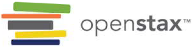 CHEMISTRY: ATOMS FIRST 2e
Chapter 18 Representative Metals, Metalloids, and Nonmetals
PowerPoint Image Slideshow
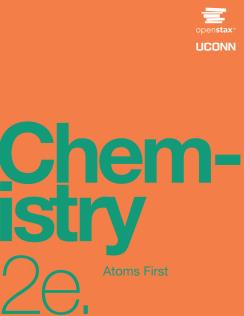 Chapter Outline
18.1 Periodicity
18.2 Occurrence and Preparation of the Representative Metals
18.3 Structure and General Properties of the Metalloids
18.4 Structure and General Properties of the Nonmetals
18.5 Occurrence, Preparation, and Compounds of Hydrogen
18.6 Occurrence, Preparation, and Properties of Carbonates
18.7 Occurrence, Preparation, and Properties of Nitrogen
18.8 Occurrence, Preparation, and Properties of Phosphorus
18.9 Occurrence, Preparation, and Compounds of Oxygen
18.10 Occurrence, Preparation, and Properties of Sulfur
18.11 Occurrence, Preparation, and Properties of Halogens
18.12 Occurrence, Preparation, and Properties of the Noble Gases
Figure 18.1
Purity is extremely important when preparing silicon wafers. Technicians in a cleanroom prepare silicon without impurities (left). The CEO of VLSI Research, Don Hutcheson, shows off a pure silicon wafer (center). A silicon wafer covered in Pentium chips is an enlarged version of the silicon wafers found in many electronics used today (right). (credit middle: modification of work by “Intel Free Press”/Flickr; credit right: modification of work by Naotake Murayama)
Learning Objectives
18.1 Periodicity
Classify elements
Make predictions about the periodicity properties of the representative elements
Figure 18.2
The location of the representative metals is shown in the periodic table. Nonmetals are shown in green, metalloids in purple, and the transition metals and inner transition metals in yellow.
Figure 18.3
Lithium floats in paraffin oil because its density is less than the density of paraffin oil.
Figure 18.4
To prevent contact with air and water, potassium for laboratory use comes as sticks or beads stored under kerosene or mineral oil, or in sealed containers. (credit: http://images-of-elements.com/potassium.php)
Figure 18.5
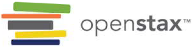 Dipping a wire into a solution of a sodium salt and then heating the wire causes emission of a bright yellow light, characteristic of sodium.
Figure 18.6
From left to right: Mg(s), warm water at pH 7, and the resulting solution with a pH greater than 7, as indicated by the pink color of the phenolphthalein indicator. (credit: modification of work by Sahar Atwa)
Figure 18.7
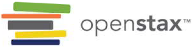 Zinc is an active transition metal. It dissolves in hydrochloric acid, forming a solution of colorless Zn2+ ions, Cl– ions, and hydrogen gas.
Figure 18.8
From left to right: Hg(l), Hg + concentrated HCl, Hg + concentrated HNO3. (credit: Sahar Atwa)
Figure 18.9
(a) Tin(II) chloride is an ionic solid; (b) tin(IV) chloride is a covalent liquid.
Learning Objectives
18.2 Occurrence and Preparation of the Representative Metals
Identify natural sources of representative metals
Describe electrolytic and chemical reduction processes used to prepare these elements from natural sources
Figure 18.10
Pure sodium metal is isolated by electrolysis of molten sodium chloride using a Downs cell. It is not possible to isolate sodium by electrolysis of aqueous solutions of sodium salts because hydrogen ions are more easily reduced than are sodium ions; as a result, hydrogen gas forms at the cathode instead of the desired sodium metal. The high temperature required to melt NaCl means that liquid sodium metal forms.
Figure 18.11
An electrolytic cell is used for the production of aluminum. The electrolysis of a solution of cryolite and calcium fluoride results in aluminum metal at the cathode, and oxygen, carbon monoxide, and carbon dioxide at the anode.
Learning Objectives
18.3 Structure and General Properties of the Metalloids
Describe the general preparation, properties, and uses of the metalloids
Describe the preparation, properties, and compounds of boron and silicon
Figure 18.12
(a) Arsenic and (b) antimony have a layered structure similar to that of (c) graphite, except that the layers are puckered rather than planar. (d) Elemental tellurium forms spiral chains.
Figure 18.13
An icosahedron is a symmetrical, solid shape with 20 faces, each of which is an equilateral triangle. The faces meet at 12 corners.
Figure 18.14
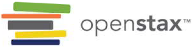 A zone-refining apparatus used to purify silicon.
UNFIGURE 18.1
Figure 18.15
Laboratory glassware, such as Pyrex and Kimax, is made of borosilicate glass because it does not break when heated. The inclusion of borates in the glass helps to mediate the effects of thermal expansion and contraction. This reduces the likelihood of thermal shock, which causes silicate glass to crack upon rapid heating or cooling. (credit: “Tweenk”/Wikimedia Commons)
Figure 18.16
Boric acid has a planar structure with three –OH groups spread out equally at 120° angles from each other.
Figure 18.17
The borate anions are (a) CaB2O4, (b) KB5O8⋅4H2O, and (c) Na2B4O7⋅10H2O. The anion in CaB2O4 is an “infinite” chain.
Figure 18.18
Because carbon tends to form double and triple bonds and silicon does not, (a) carbon dioxide is a discrete molecule with two C=O double bonds and (b) silicon dioxide is an infinite network of oxygen atoms bridging between silicon atoms with each silicon atom possessing four Si-O single bonds. (credit a photo: modification of work by Erica Gerdes; credit b photo: modification of work by Didier Descouens)
Learning Objectives
18.4 Structure and General Properties of the Nonmetals
Describe structure and properties of nonmetals
Figure 18.19
Nonmetals exhibit these common oxidation states in ionic and covalent compounds.
Figure 18.20
(a) Diamond and (b) graphite are two forms of carbon. (c) In the crystal structure of diamond, the covalent bonds form three-dimensional tetrahedrons. (d) In the crystal structure of graphite, each planar layer is composed of six-membered rings. (credit a: modification of work by “Fancy Diamonds”/Flickr; credit b: modification of work from http://images-of-elements.com/carbon.php)
Figure 18.21
(a) Carbon atoms in graphite have unhybridized p orbitals. Each p orbital is perpendicular to the plane of carbon atoms. (b) These are two of the many resonance forms of graphite necessary to describe its electronic structure as a resonance hybrid.
Figure 18.22
The molecular structure of C60, buckminsterfullerene, is icosahedral.
Figure 18.23
(a) Graphene and (b) carbon nanotubes are both allotropes of carbon.
Figure 18.24
(a) Because white phosphorus bursts into flame in air, it is stored in water. (b) The structure of white phosphorus consists of P4 molecules arranged in a tetrahedron. (c) Red phosphorus is much less reactive than is white phosphorus. (d) The structure of red phosphorus consists of networks of P4 tetrahedra joined by P-P single bonds. (credit a: modification of work from http://images-of-elements.com/phosphorus.php)
Figure 18.25
These four sulfur allotropes show eight-membered, puckered rings. Each sulfur atom bonds to each of its two neighbors in the ring by covalent S-S single bonds. Here are (a) individual S8 rings, (b) S8 chains formed when the rings open, (c) longer chains formed by adding sulfur atoms to S8 chains, and (d) part of the very long sulfur chains formed at higher temperatures.
Learning Objectives
18.5 Occurrence, Preparation, and Compounds of Hydrogen
Describe the properties, preparation, and compounds of hydrogen
Figure 18.26
The electrolysis of water produces hydrogen and oxygen. Because there are twice as many hydrogen atoms as oxygen atoms and both elements are diatomic, there is twice the volume of hydrogen produced at the cathode as there is oxygen produced at the anode.
Figure 18.27
The reaction of iron with an acid produces hydrogen. Here, iron reacts with hydrochloric acid. (credit: Mark Ott)
Figure 18.28
Before the fleet’s retirement in 2011, liquid hydrogen and liquid oxygen were used in the three main engines of a space shuttle. Two compartments in the large tank held these liquids until the shuttle was launched. (credit: “reynermedia”/Flickr)
Figure 18.29
The structure of ammonia is shown with a central nitrogen atom and three hydrogen atoms.
UNFIGURE 18.2
Learning Objectives
18.6 Occurrence, Preparation, and Properties of Carbonates
Describe the preparation, properties, and uses of some representative metal carbonates
Figure 18.30
(a) Stalactites and (b) stalagmites are cave formations of calcium carbonate. (credit a: modification of work by Arvind Govindaraj; credit b: modification of work by the National Park Service.)
Figure 18.31
The reaction of calcium carbonate with hydrochloric acid is shown. (credit: Mark Ott)
Learning Objectives
18.7 Occurrence, Preparation, and Properties of Nitrogen
Describe the properties, preparation, and uses of nitrogen
Figure 18.32
All living organisms require nitrogen. A few microorganisms are able to process atmospheric nitrogen using nitrogen fixation. (credit “roots”: modification of work by the United States Department of Agriculture; credit “root nodules”: modification of work by Louisa Howard)
Figure 18.33
Nitrous oxide, N2O, is an anesthetic that has these molecular (left) and resonance (right) structures.
Figure 18.34
This shows the equilibrium between NO and N2O2. The molecule, N2O2, absorbs light.
Figure 18.35
Dinitrogen trioxide, N2O3, only exists in liquid or solid states and has these molecular (left) and resonance (right) structures.
Figure 18.36
The reaction of copper metal with concentrated HNO3 produces a solution of Cu(NO3)2 and brown fumes of NO2. (credit: modification of work by Mark Ott)
Figure 18.37
The molecular and resonance structures for nitrogen dioxide (NO2, left) and dinitrogen tetraoxide (N2O4, right) are shown.
Figure 18.38
This image shows the molecular structure and one resonance structure of a molecule of dinitrogen pentaoxide, N2O5.
Learning Objectives
18.8 Occurrence, Preparation, and Properties of Phosphorus
Describe the properties, preparation, and uses of phosphorus
Figure 18.39
P4S3 is a component of the heads of strike-anywhere matches.
Figure 18.40
This image shows the molecular structures of P4O6 (left) and P4O10 (right).
Figure 18.41
This image shows the molecular structure of PCl3 (left) and PCl5 (right) in the gas phase.
Learning Objectives
18.9 Occurrence, Preparation, and Compounds of Oxygen
Describe the properties, preparation, and compounds of oxygen
Describe the preparation, properties, and uses of some representative metal oxides, peroxides, and hydroxides
Figure 18.42
The image shows the bent ozone (O3) molecule and the resonance structures necessary to describe its bonding.
Figure 18.43
Calcium oxide has many industrial uses. When it is heated at high temperatures, it emits an intense white light.
Figure 18.44
Zinc oxide protects exposed skin from sunburn. (credit: modification of work by “osseous”/Flickr)
Figure 18.45
(a) Mixing solutions of NaOH and Zn(NO3)2 produces a white precipitate of Zn(OH)2. (b) Addition of an excess of NaOH results in dissolution of the precipitate. (credit: modification of work by Mark Ott)
Figure 18.46
Calcium carbonate, CaCO3, can be consumed in the form of an antacid to neutralize the effects of acid in your stomach. (credit: “Midnightcomm”/Wikimedia Commons)
Figure 18.47
This image shows the molecular structure (left) and resonance forms (right) of sulfur dioxide.
Figure 18.48
This image shows the structure (top) of sulfur trioxide in the gas phase and its resonance forms (bottom).
Figure 18.49
This image shows the structures of the (a) Cl2O and (b) ClO2 molecules.
Figure 18.50
This image shows the molecular structure (left) of nitric acid, HNO3 and its resonance forms (right).
Figure 18.51
This image shows the molecular structure of a molecule of nitrous acid, HNO2.
Figure 18.52
Orthophosphoric acid, H3PO4, is colorless when pure and has this molecular (left) and Lewis structure (right).
Figure 18.53
In a molecule of phosphorous acid, H3PO3, only the two hydrogen atoms bonded to an oxygen atom are acidic.
Figure 18.54
Sulfuric acid has a tetrahedral molecular structure.
Figure 18.55
Chlorite ions, ClO2−, are produced when chlorous acid reacts with bases.
Figure 18.56
Chlorate ions, ClO3−, are produced when halic acids react with bases.
Figure 18.57
Perchlorate ions, ClO4−, can be produced when perchloric acid reacts with a base or by electrolysis of hot solutions of their chlorides.
Learning Objectives
18.10 Occurrence, Preparation, and Properties of Sulfur
Describe the properties, preparation, and uses of sulfur
Figure 18.58
Volcanic gases contain hydrogen sulfide. (credit: Daniel Julie/Wikimedia Commons)
Figure 18.59
The Frasch process is used to mine sulfur from underground deposits.
Learning Objectives
18.11 Occurrence, Preparation, and Properties of Halogens
Describe the preparation, properties, and uses of halogens
Describe the properties, preparation, and uses of halogen compounds
Figure 18.60
Chlorine is a pale yellow-green gas (left), gaseous bromine is deep orange (center), and gaseous iodine is purple (right). (Fluorine is so reactive that it is too dangerous to handle.) (credit: Sahar Atwa)
Figure 18.61
Solid HgI2 forms when solutions of KI and Hg(NO3)2 are mixed. (credit: Sahar Atwa)
Figure 18.62
Underground deposits of sodium chloride are found throughout the world and are often mined. This is a tunnel in the Kłodawa salt mine in Poland. (credit: Jarek Zok)
Figure 18.63
The structure of IF3 is T-shaped (left), IF5 is square pyramidal (center), and IF7 is pentagonal bipyramidal (right).
Learning Objectives
18.12 Occurrence, Preparation, and Properties of the Noble Gases
Describe the properties, preparation, and uses of the noble gases
This OpenStax ancillary resource is © Rice University under a CC-BY 4.0 International license; it may be reproduced or modified but must be attributed to OpenStax, Rice University and any changes must be noted.